Ratios
Rates and Unit Rates
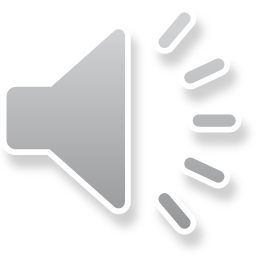 Standard(s)
MGSE7.RP.1 Compute unit rates associated with ratios of fractions, including ratios of lengths, areas and other quantities measured in like or different units.
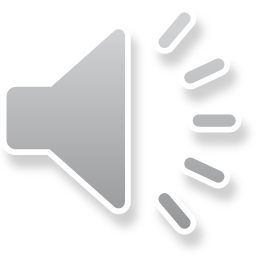 I Can Statement(s)
I can compute unit rates of two quantities measured in like or different units.
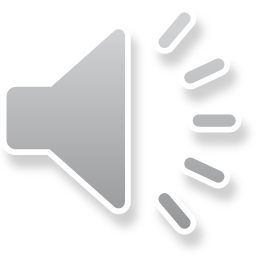 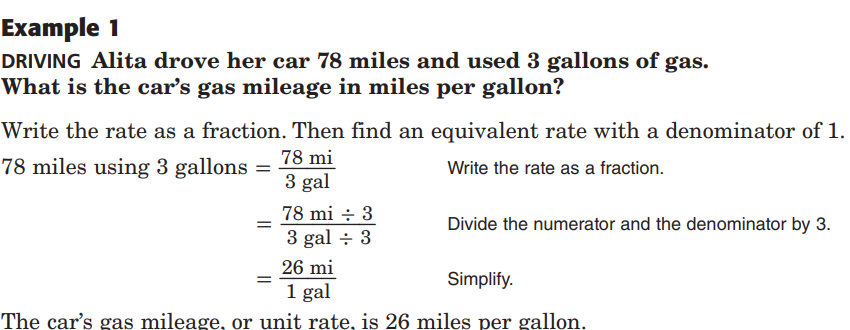 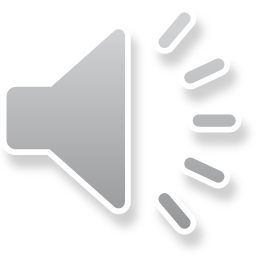 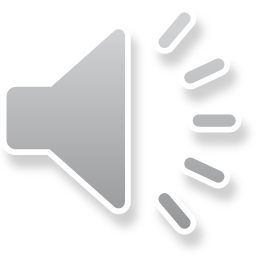 X = 6 people
X = $52
X = 57.5 miles
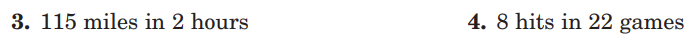 X = 0.37 game
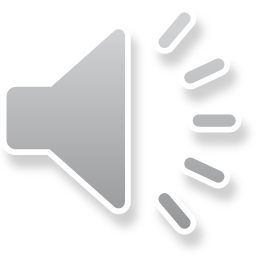 X = 24.07 miles per gal
X = 104.17 calories per hour
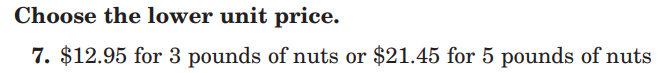 = $4.32 per 1b
= $4.39 per 1b
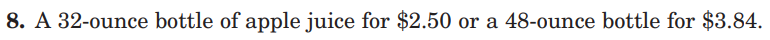 = $0.08 per oz
= $0.08 per oz